Cours et entrainement Apnée a sec
13 janvier 2023
Bibliographie :
L’apnée de la théorie à la pratique sous la direction de Frederic lemaitre
Tuto de Stéphane Mifsud
Videos you tube
Section Apnée
Anne Farruggia
les éléments de réussite pour augmenter sa durée d’apnée
Comment peut-on augmenter sa durée d’apnée?

Lister ensemble les 5 grandes catégories sur le tableau blanc 
Puis détailler ensemble par catégorie
(les rassembler au fur et à mesure)
Comment  peut-on augmenter sa durée d’apnée?
ENTREE PAR LES PROCESSUS
Se réfugier dans un extase intellectuel
Augmenter sa puissance ventilatoire
Volonté
Assouplir sa cage thoracique
5. Se motiver à résister à l’envie de respirer
1. Augmenter son volume d’air inspirée = O2
Bouger ses seuils à l’hypercapnie, l’hypoxie, les lactates
Prendre beaucoup d’air au début de l’apnée
Augmenter sa durée d’apnée
4. Changer la sensibilité de son organisme pour pousser+ loin le point de rupture de l’apnée
Hydrodynamisme et aquacité
2. Economiser son O2
Relâchement musculaire
3. Optimiser son utilisation d’O2 à l’effort en général
Ralentissement rythme cardiaque (sport foncier)
Forme physique de base : faire d’autres sports
Diminuer son activité cérébrale
Anne d’apres Lemaitre
ENTREE PAR LES FACTEURS
Amélioration de la ventilation préparatoire
Souplesse cage thoracique
Relâchement musculaire
Puissance musculation vantilatoire (tuba)
Facteurs techniques
Facteurs anatophysiques
Efficience motrice
Facteurs de performances
Souplesse diaphragme
Bradycardie
Forme physique de base
Facteurs psychologiques
Facteurs physiologiques
Capacité à limiter l’activité cérébrale (faire le vide)
Tolérance hypoxie
Tolérance hypercapnie
Volonté
Tolérance lactates
Capacité à positiver
« extase intellectuelle »
Clua E, 2022
Les éléments de réussite
I. Avoir une bonne condition physique
Faire d’autres sports : vélo, footing, marche rapide

Privilégier les sports extérieurs pour mieux se ventiler

	Si marche rapide : essayer de respirer avec le nez  = équivalent à un 	circuit fermer 

Un bon apnéiste est capable de bien récupérer rapidement
Les éléments de réussite
II. Avoir une bonne aquacité
On part avec un capital d’O2 limité!

			 Il faut perdre le moins d’énergie possible

			 Quelques concepts
Définition de l’aquacité
= une optimisation de l’hydrodynamisme : capacité à pénétrer dans l’eau

+

Motricité aquatique : capacité à impulser un mouvement avec le minimum d’énergie

Wikipedia
Les éléments de réussite
Avoir un bon hydrodynamisme dans l’eau
A. Résistance à l’avancement
Le concept du maître couple :  C’est la surface du corps qui est présentée à l’avancement
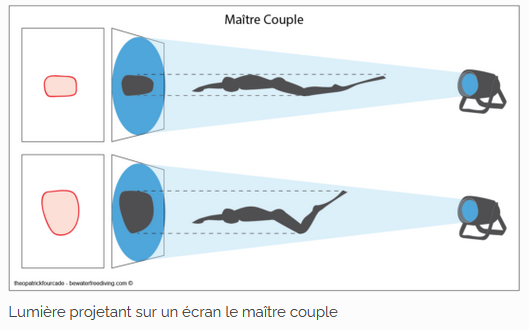 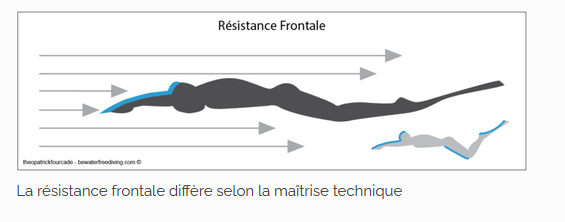 B. Résistance de trainée = résistance tourbillonnaire
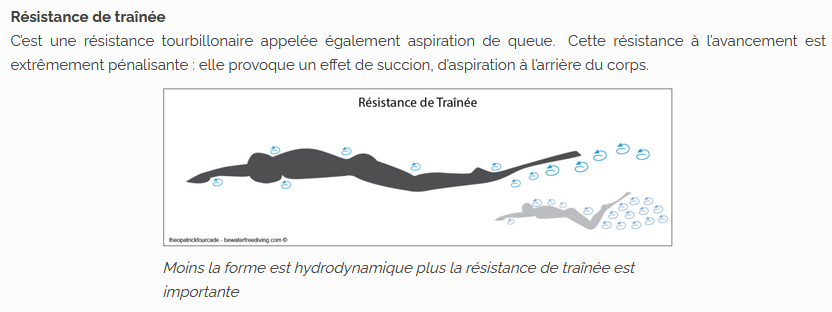 Les éléments de réussite
Avoir un bon hydrodynamisme dans l’eau
Nager à plat : importance du lestage et de la position du corps : les yeux qui regardent le sol, la tète bien rentrée vers le menton, un peu de gainage
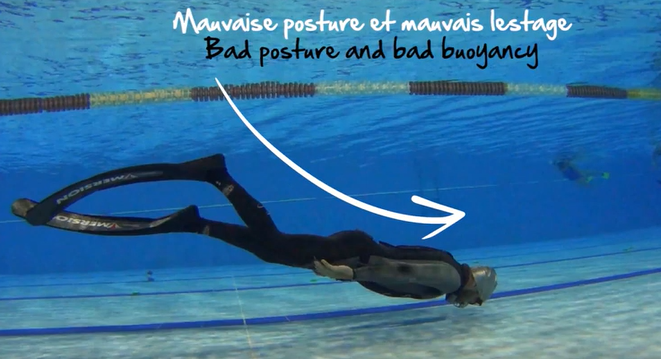 https://www.youtube.com/watch?v=ZuD6JYGwCTw
Avoir un bon hydrodynamisme dans l’eau
2) Un palmage fin avec une palme qui pousse et une palme qui tire
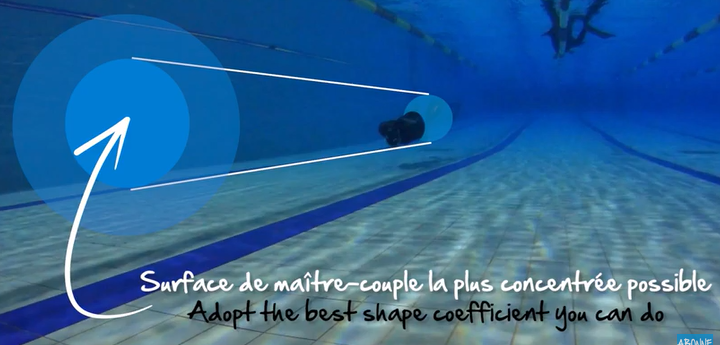 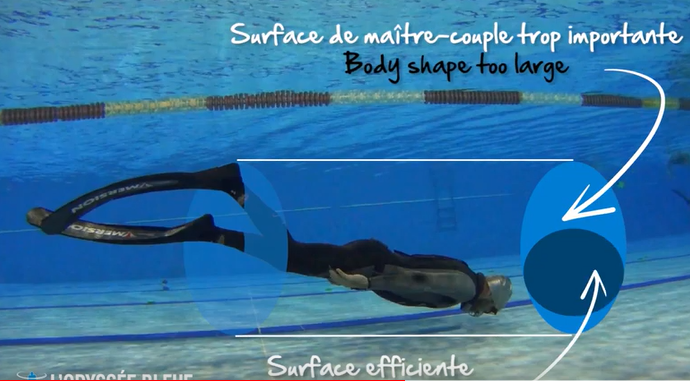 Avoir un bon hydrodynamisme dans l’eau
3) Faire des virages doux et fluides : 
On prend souvent des coups de bambou après un virage raté ou trop rapide



Tendre le bras, positionner la main vers la direction du 25m, la tète permet de remettre dans la bonne direction, ne pas tourner à plat mais plutôt en « roulade de judo »

….le virage peut permettre de faire descendre le rythme cardiaque!!
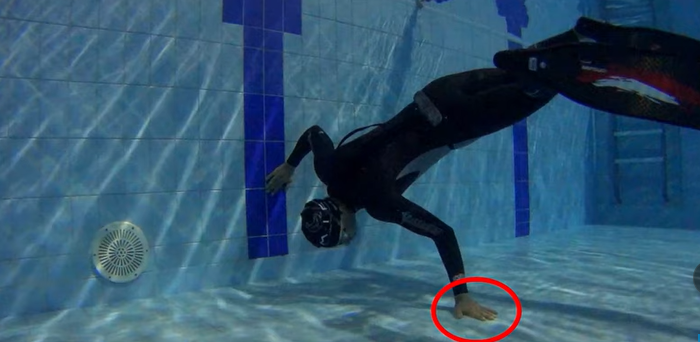 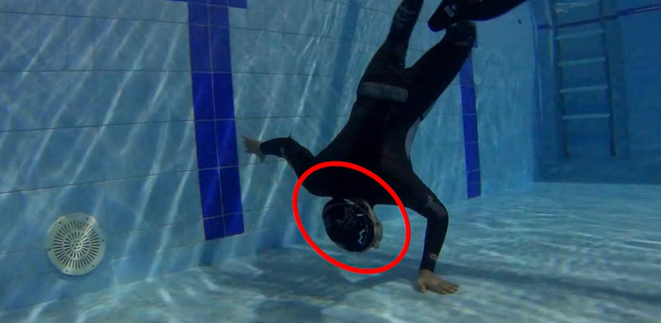 Sensation de bascule : Regarder vers le 25 m
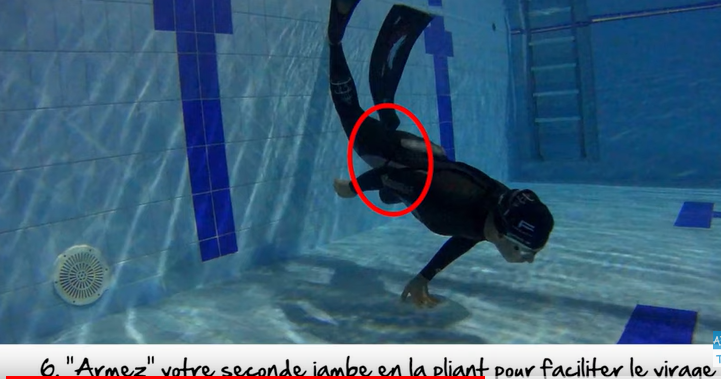 SM https://www.youtube.com/watch?v=KPth6wmg3WI
Les éléments de réussite
III. Pouvoir prendre beaucoup d’air pour tenir longtemps
Augmenter sa capacité à remplir sa cage thoracique

Savoir prendre beaucoup d’air au départ de l’apnée
Augmenter sa capacité à remplir sa cage thoracique :

  exercice étirement et assouplissement de la cage thoracique
1. Echauffement tranquille des épaules
2. Echauffement table https://www.youtube.com/watch?v=8o5WeuIVNpo
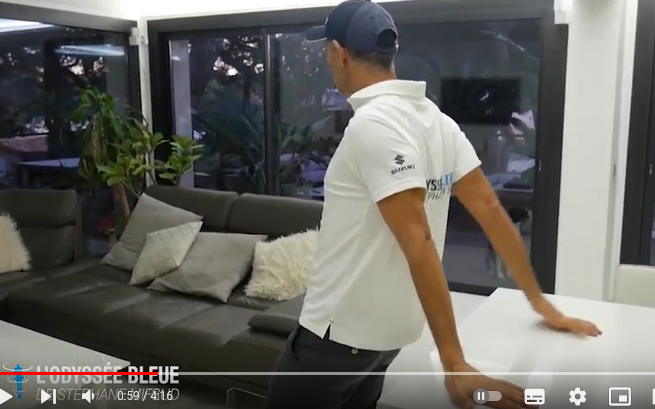 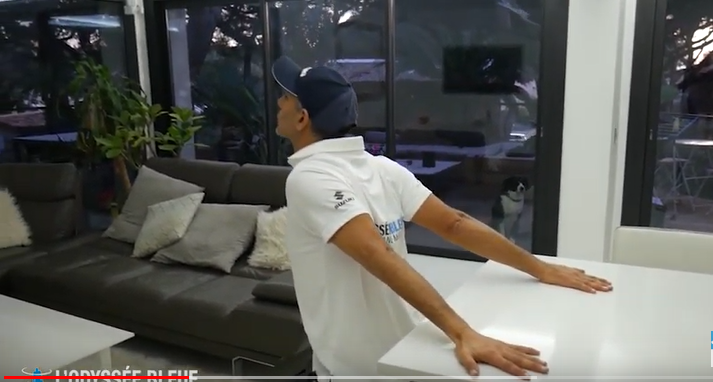 Descendre en soufflant dos droit, bloquer en bas, souffler et essayer de descendre encore un peu
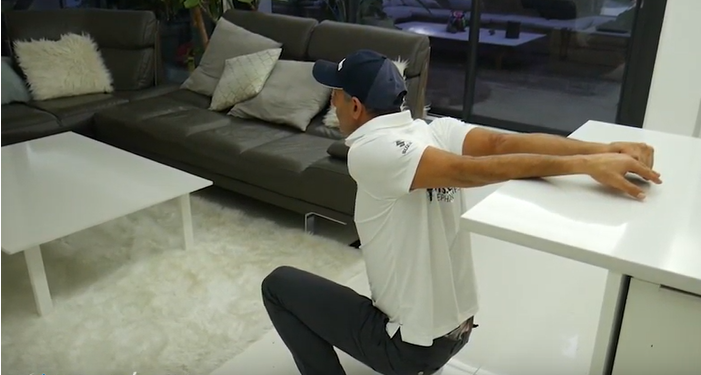 Idem mains rapprochées
3. Echauffement mur
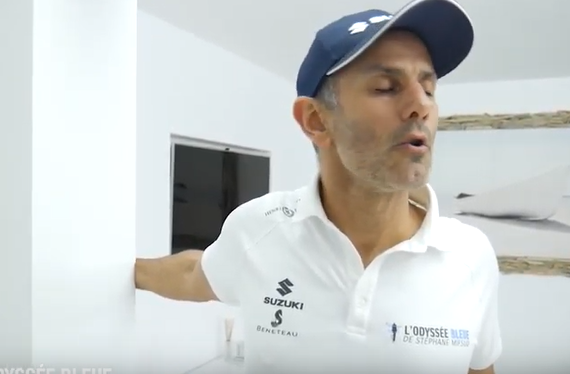 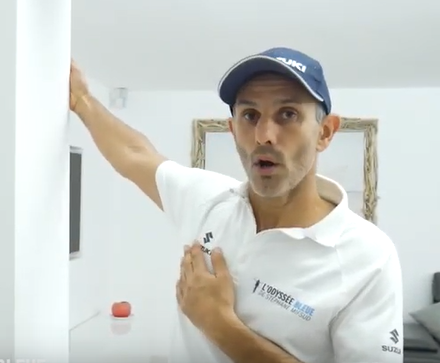 Essayer de se tourner ou d’avancer en contrôlant tout, respirer (tirer le grand pectoral)
Monter ou descendre le bras (tirer un autre faisceau)
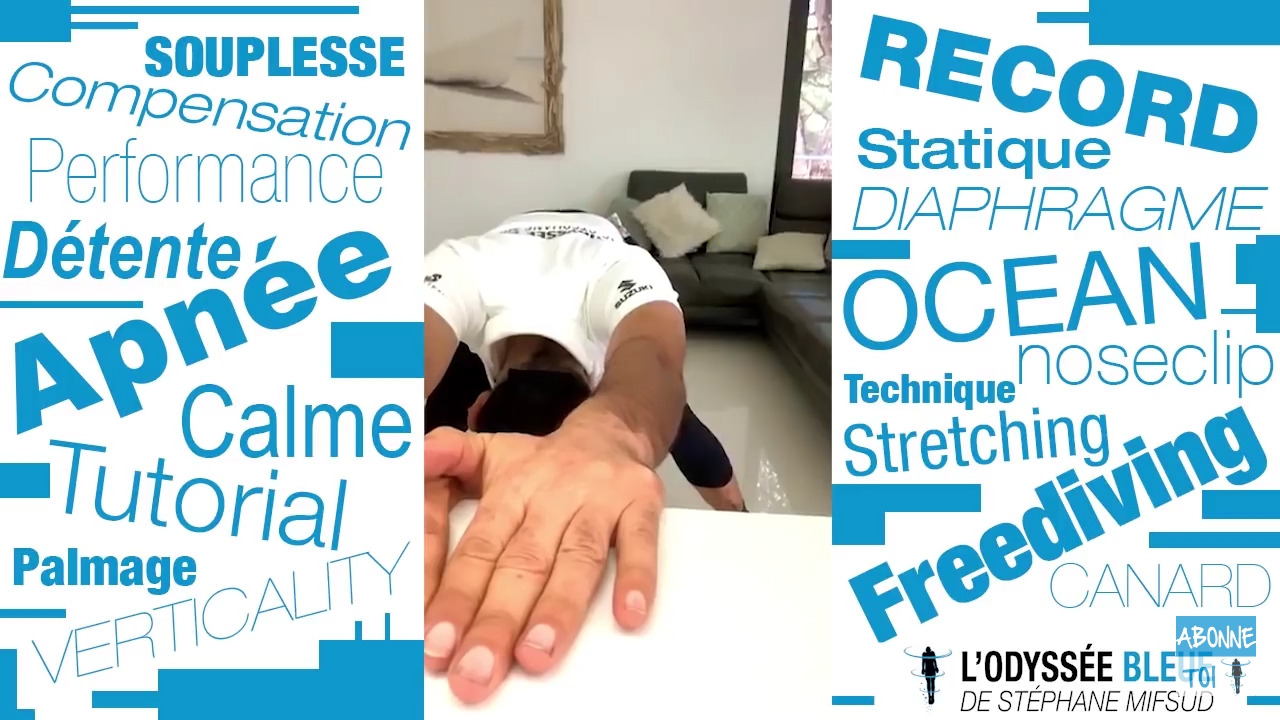 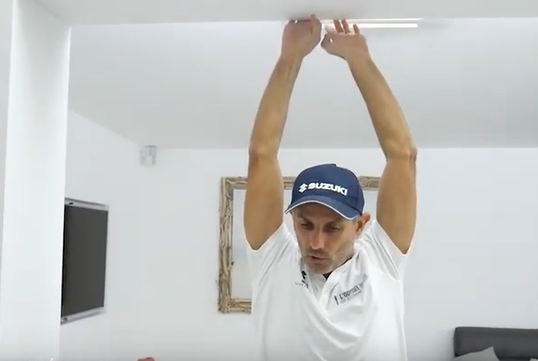 Avancer la cage thoracique vers l’avant en rapprochant les main si expert :

Essayer de se grandir et d’avancer vers l’avant
2) Savoir prendre beaucoup d’air au départ de l’apnée
 La dernière inspiration apnée
Remplir le bas, puis le haut : pas vraiment idéal… 

C’est bien pour un débutant pour prendre conscience de ses volumes
Remplir d’air d’un coup ample et bien laisser tous ses muscles travaillés

Ne pas mettre ses épaules en arrière

SM : la dernière inspi en apnée 3’20 https://www.youtube.com/watch?v=o6L7dQpGVHY
Entrainement apnée a sec
Rappel de deux facteurs propres à l’apnée statique
La capacité à faire le vide : 
 arriver à un état de pré-endormissement

2. La position du corps :

Optimisée dans l’eau dans la phase préparatoire et dans la phase d’apnée = Meduse dans l’eau 

Dans l’air : allongé bras et jambe ballantes
Entrainement apnée a sec
On augmente le temps par rapport à la fois précédente : de 1’30 à 1’45 (si c’est trop, on reviendra à 1’30)
1. Relaxation 10 ‘
4. Maitriser une apnée de 1’45
Série de 10 fois 1’45
1’45 Récup 3’
1’45 Récup 2’45’’
1’45 Récup 2’30’’
1’45 Récup 2’15
1’45 Récup 2’
1’45 Récup 1’45
1’45 Récup 1’30’
1’45 Récup 1’15
1’45’’ Récup 1’
1’45’’